May 2016
Some Notes on Interference Alignment for Downlink Multi-User MIMO
Date: 2016-05-15
Authors:
Slide 1
Dzevdan Kapetanovic, Ericsson
May 2016
Abstract
We show that standard DL MU-MIMO precoding for BPSK is severely suboptimal

We propose an improved way of precoding and decoding BPSK symbols

Similar ideas are applied to complex-valued alphabets

Simulation results show the improvements
Slide 2
Dzevdan Kapetanovic, Ericsson
May 2016
Introduction
DL MU-MIMO introduced in IEEE 802.11ac
Up to 8 Tx antennas at AP

Linear precoding in DL improves performance
Zero Forcing (ZF) and Regularized Inverse (RI) popular choices

Straightforward with full spatial multiplexing and complex-valued alphabets

If one of these conditions do not hold, is it still trivial?
Slide 3
Dzevdan Kapetanovic, Ericsson
May 2016
Example
Slide 4
Dzevdan Kapetanovic, Ericsson
May 2016
Example (cont.)
Standard ZF results in beams that are orthogonal to both I and Q parts of undesired users 
Since the constellation is one dimensional, orthogonality towards the other dimension not necessary [2]

Beams that are orthogonal to only one dimension have one extra degree of freedom / STA  interference from others placed on the other dimension

Let AP choose signaling dimension for each STA (in such a way so that the resulting linear precoder has minimal power).
Slide 5
Dzevdan Kapetanovic, Ericsson
May 2016
Example (cont.)
AP constructs a ZF precoder that only nulls out one dimension / STA 








Also works for RI precoder
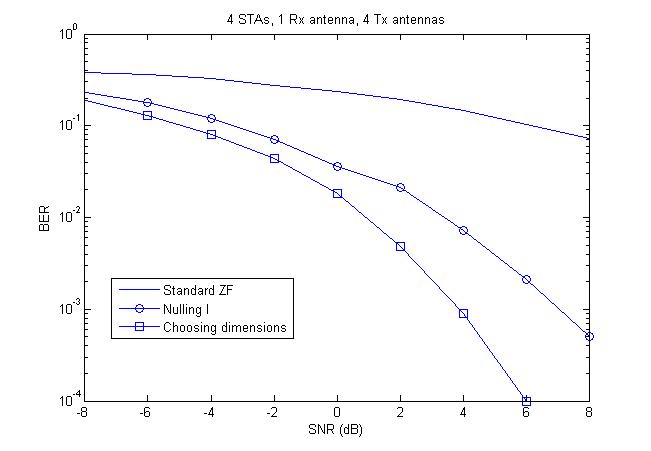 Slide 6
Dzevdan Kapetanovic, Ericsson
May 2016
Implementation
A possible implementation of the proposed method

The AP collects all received channels (or some factorization of them) and extends them to the real-valued domain 

It chooses I or Q as the channel to a STA in such a way that the resulting ZF or RI has minimal energy

The STA processes the signal in the I-Q (real-valued) domain; standard MU-MIMO IC receiver [1] no longer optimal!
Slide 7
Dzevdan Kapetanovic, Ericsson
May 2016
Complex-valued alphabets
Example considered BPSK (in general, one-dimensional constellation)


How about complex-valued (QPSK, 16-QAM,…)?


The single antenna now receives two independent dimensions  no possibility to choose anymore
Slide 8
Dzevdan Kapetanovic, Ericsson
May 2016
Complex-valued alphabets (general)
Already well-known that, in case of fewer streams than Rx antennas at each STA, AP can place interference on the other (complex) subspaces
Possibility to choose gives gain
Strongest eigenmodes not always optimal!

How about having additional choice of placing it on I or Q parts in the different subspaces?

Simulations show that there is no gaincompared to the complex-valued representation
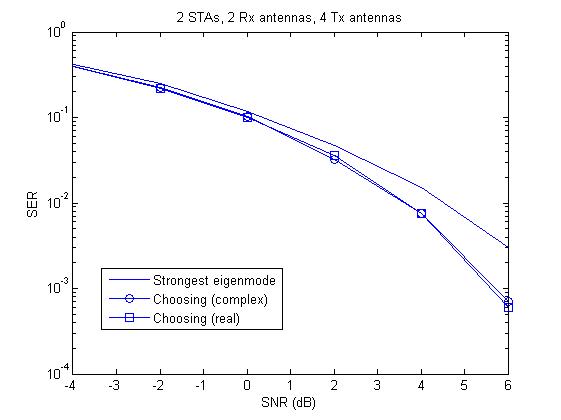 Slide 9
Dzevdan Kapetanovic, Ericsson
May 2016
Summary
In case of BPSK, AP has freedom to place interference on I or Q part  more degrees of freedom

STA must process in the I-Q domain Standard MU-MIMO IC receiver suboptimal

Large gains compared to standard ZF

For complex-valued alphabets, no need to place interference on I or Q separately 
However, choosing subspaces gives gain!
Slide 10
Dzevdan Kapetanovic, Ericsson
May 2016
Straw poll
Do you support that 802.11ax implements a selection mechanism in conjunction with improved receiver capabilities for BPSK?
Yes
No
Abstain
Do you support that 802.11ax implements a selection mechanism for reduced rank transmission with complex-valued symbols?
Yes
No
Abstain
Slide 11
Dzevdan Kapetanovic, Ericsson
May 2016
References
[1] Robert Stacey and Eldad Perahia, “Next Generation Wireless LANs”, 2nd edition

[2] Rodrigo de Miguel, Ralf R. Müller, “Real vs. Complex BPSK Precoding for MIMO Broadcast Channels”
Slide 12
Dzevdan Kapetanovic, Ericsson